Chapter 16
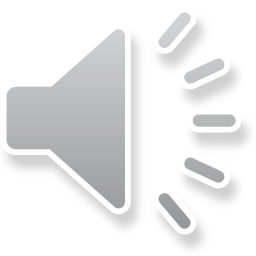 The Criminal Justice System
A. Crime:
1. wrongful act, done w/ intent
 types of crimes 
a. misdemeanor: lesser crimes (traffic violations, petty theft), less than 1 yr in prison
b. felony: more serious crimes (grand theft, armed assault, murder), more than 1 yr in prison
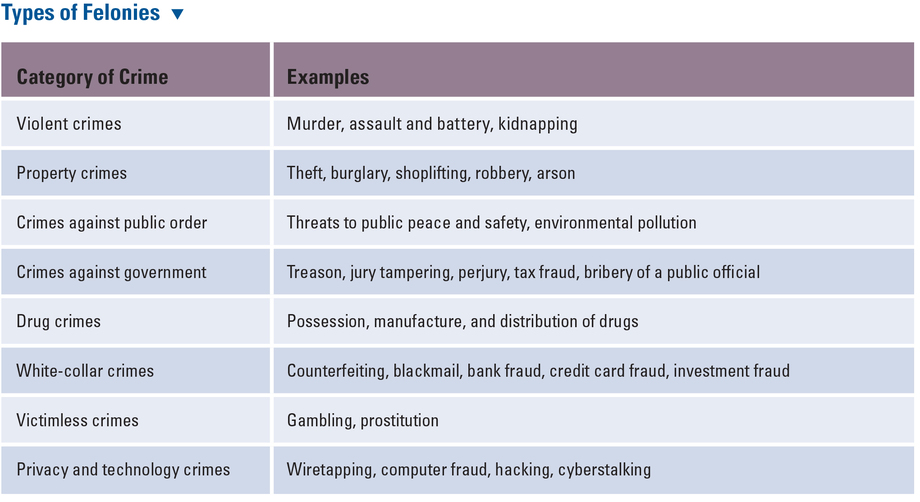 B. The Investigation
1. 4th amend protects from unreasonable search & seizure
a. search warrant: Police must present evidence to a judge in order to obtain a search warrant
b. evidence
1. direct: info provided by a witness
2. circumstantial: info that can be inferred from other facts
Circumstantial: fingerprints, blood stained clothes
Direct: security camera footage, recorded confessions, ballistics test
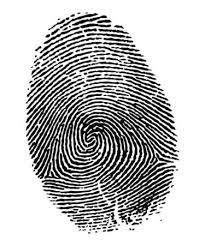 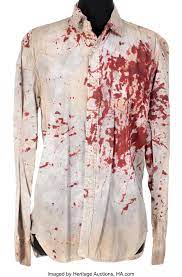 Circumstantial evidence
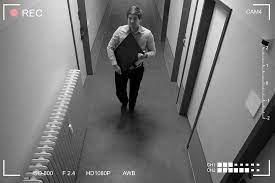 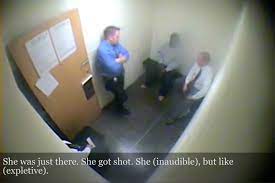 Direct evidence
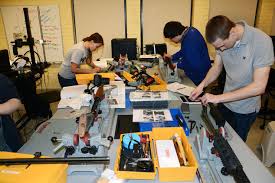 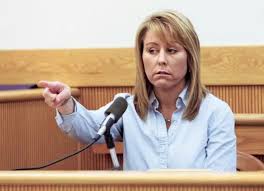 c. legal searches
1. sobriety check
2. airport searches
3. student searches: school officials may search students on school grounds 
d. exclusionary rule: evidence gained by illegal means is excluded
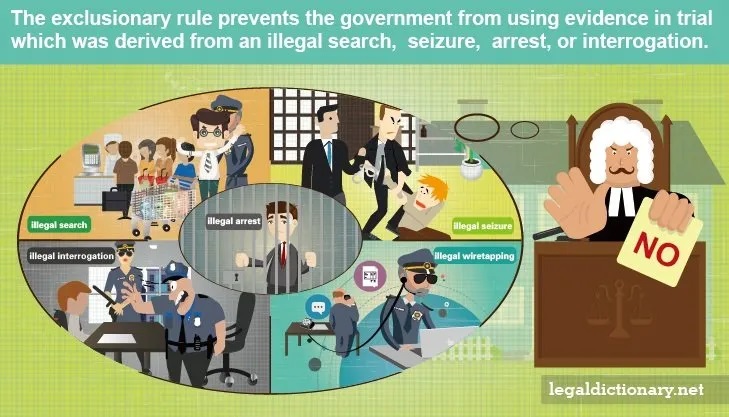 C. Due process: law enforcement has to follow certain procedures during the arrest & investigation of a crime
1. Miranda v Arizona: defendants are informed of rt against self incrimination
2. rt to be represented by an attorney
3. police cannot use evidence obtained without reading defendant their rts (exclusionary rule)
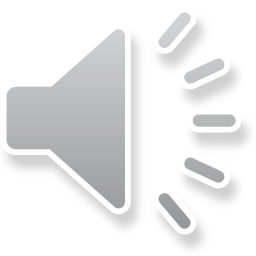 Miranda vs. Arizona
1963: Ernesto Miranda was arrested for kidnap and rape
Interrogated for two hours, confessed
Sentence to 20 years for kidnap, 30 for rape
1966: Supreme Court, in a 5 to 4 decision said that his rights were violated
He was retried without his confession and convicted on both counts
D. Pre-trial process
1. suspect can only be held 48hrs before 1st court appearance
2. may be granted bail (the purpose of bail is to guarantee the accused will return for trial)
3. Grand jury
a. determines if there is enough evidence for trial
b. felony cases begin with a prelim hearing or a grand jury
4. Arraignment
a. suspects must enter plea
b. plea bargain
1. defendant pleads guilty in return for a lesser charge/sentence 
2. benefit: reduces the # of trials courts must hold
E. The Trial
1. burden of proof lies with prosecution
2. defense & prosecution call witnesses to provide key info to jury
3. Jury is responsible for verdict
a. jury foreman is chairperson of jury
b. options
1. unanimous decision for guilt-sentencing of defendant
2. acquittal: jury finds defendant not guilty, defendant leaves courtroom free
3. hung jury: jury can’t decide, defendant may be retried
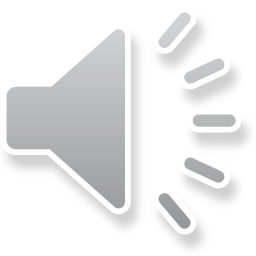 E. Sentencing
1. judge sentences the defendant after conviction
2. goals
a. rehabilitation
b. deterrence
c. incapacitation
3. Incarceration (jail or prison time)
a. indeterminate: variable prison term, parole board can reduce term
b. determinate: specific amount of prison time, no parole
4. Other sentencing options
a. suspended sentence
b. probation
c. home confinement
d. fine
e. restitution: repayment by an offender to a victim for losses, damages or injuries resulting from a crime
f. work release: defendant goes to prison, but can get out to go to work
5. It’s difficult to find a job w/a criminal record